Energiedichtheid brandstoffen
Energiedichtheid brandstoffen: De hoeveelheid energie per liter of kg brandstof.
Energiedichtheid brandstoffen: De hoeveelheid energie per liter of kg brandstof.
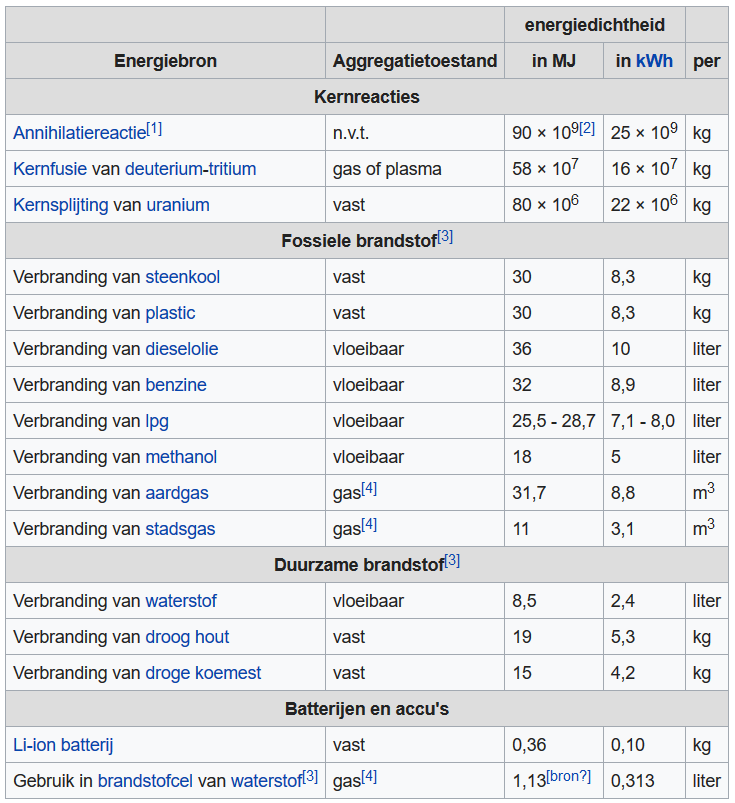 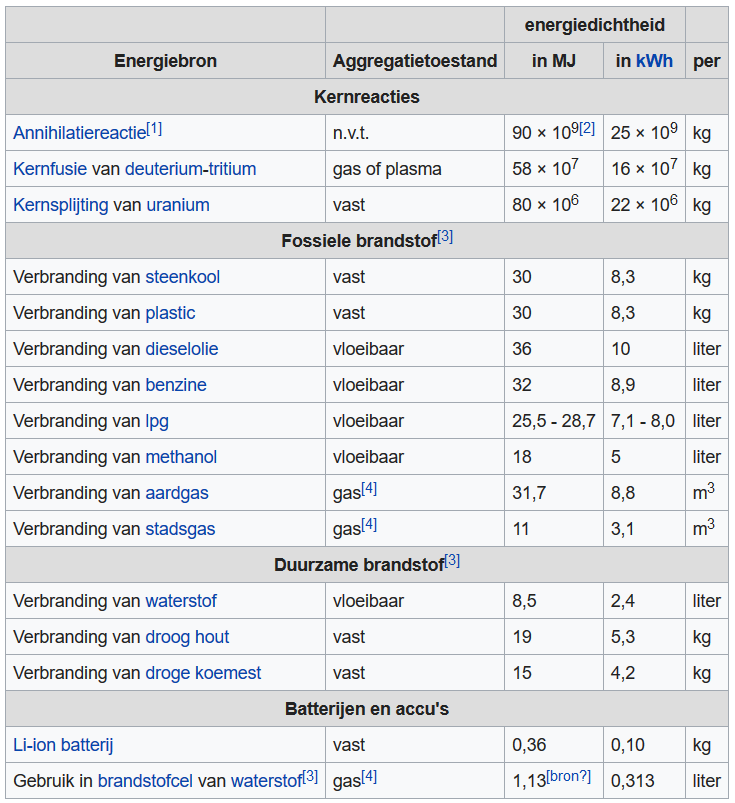 Energiedichtheid accu’s en batterijen: De hoeveelheid energie per kg accu of batterij.
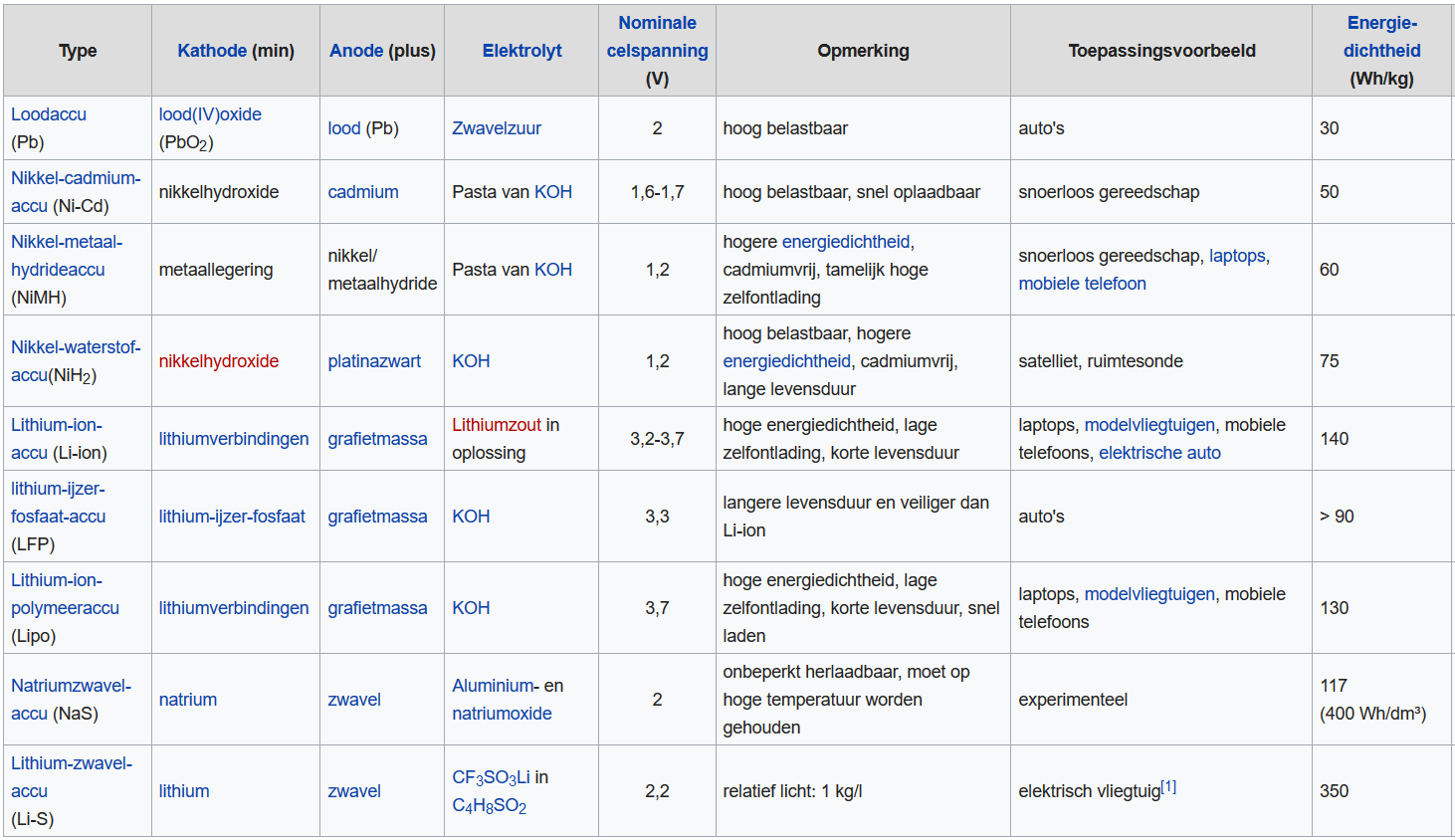 Energiedichtheid accu’s en batterijen: De hoeveelheid energie per kg accu of batterij.
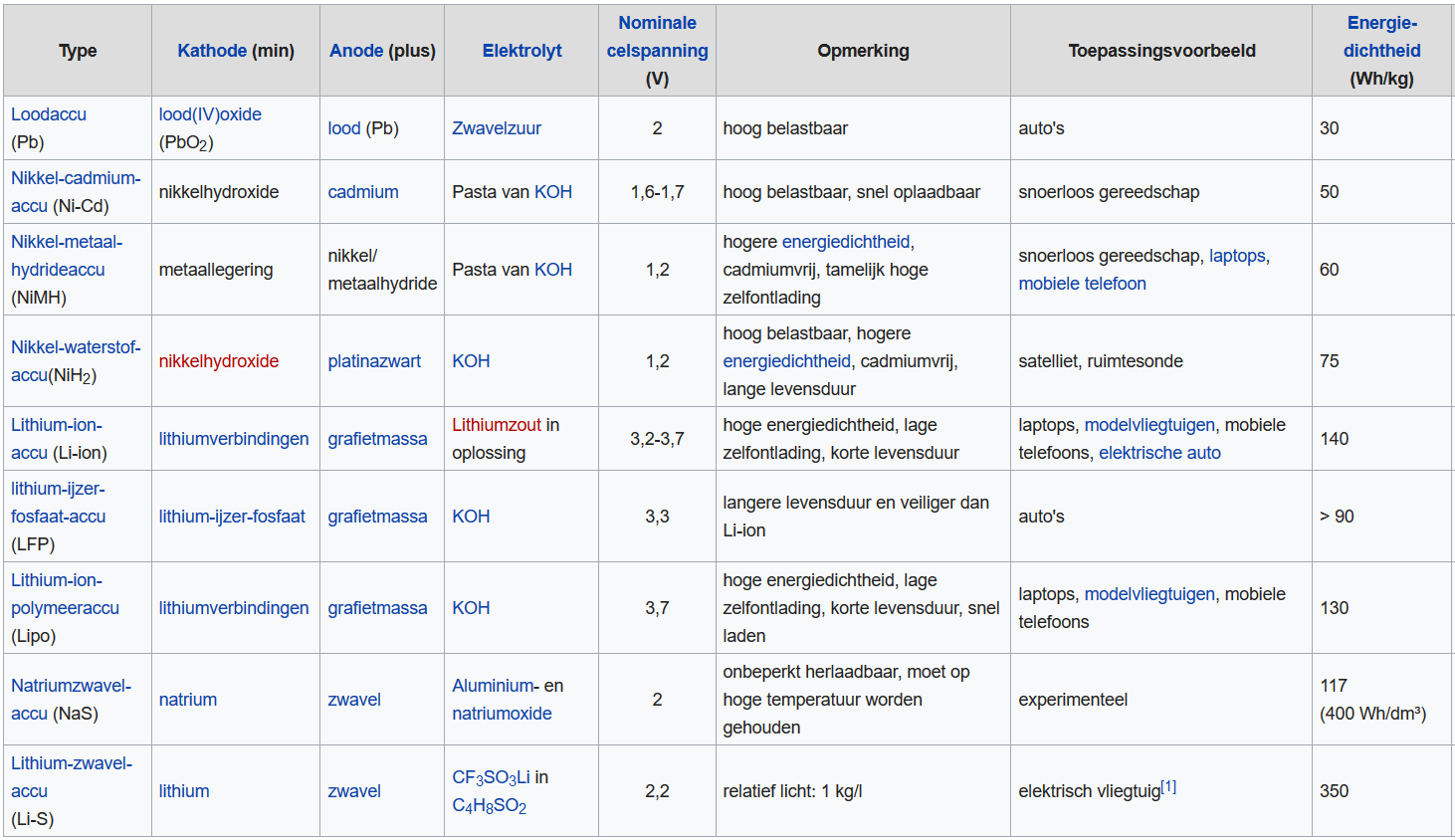 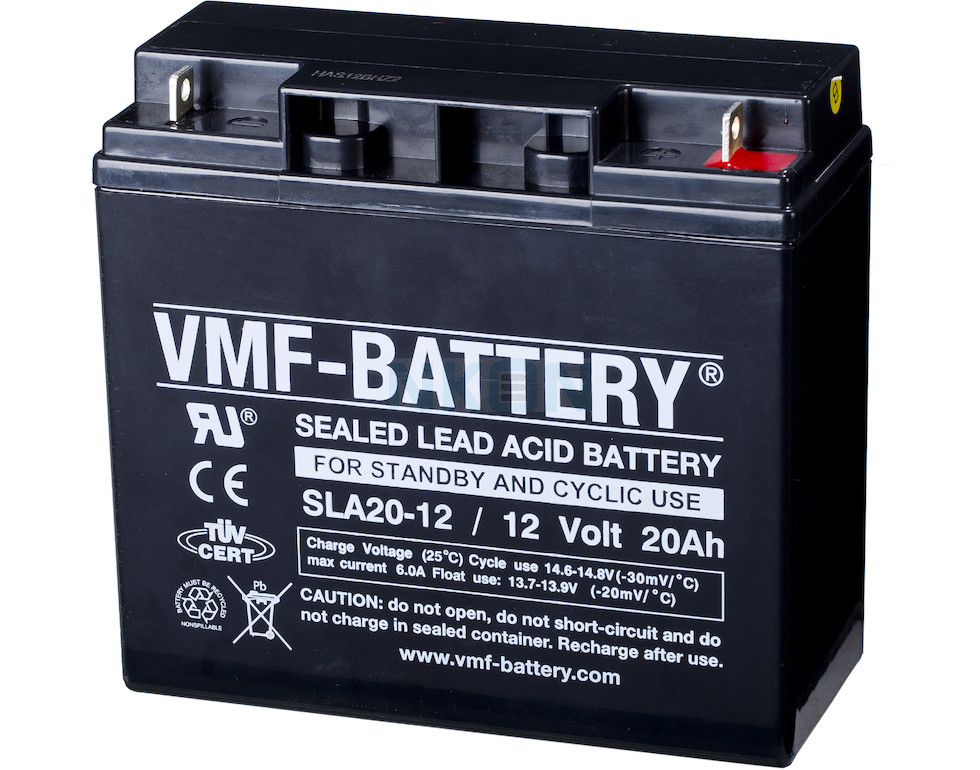 Energiedichtheid accu’s en batterijen: De hoeveelheid energie per kg accu of batterij.
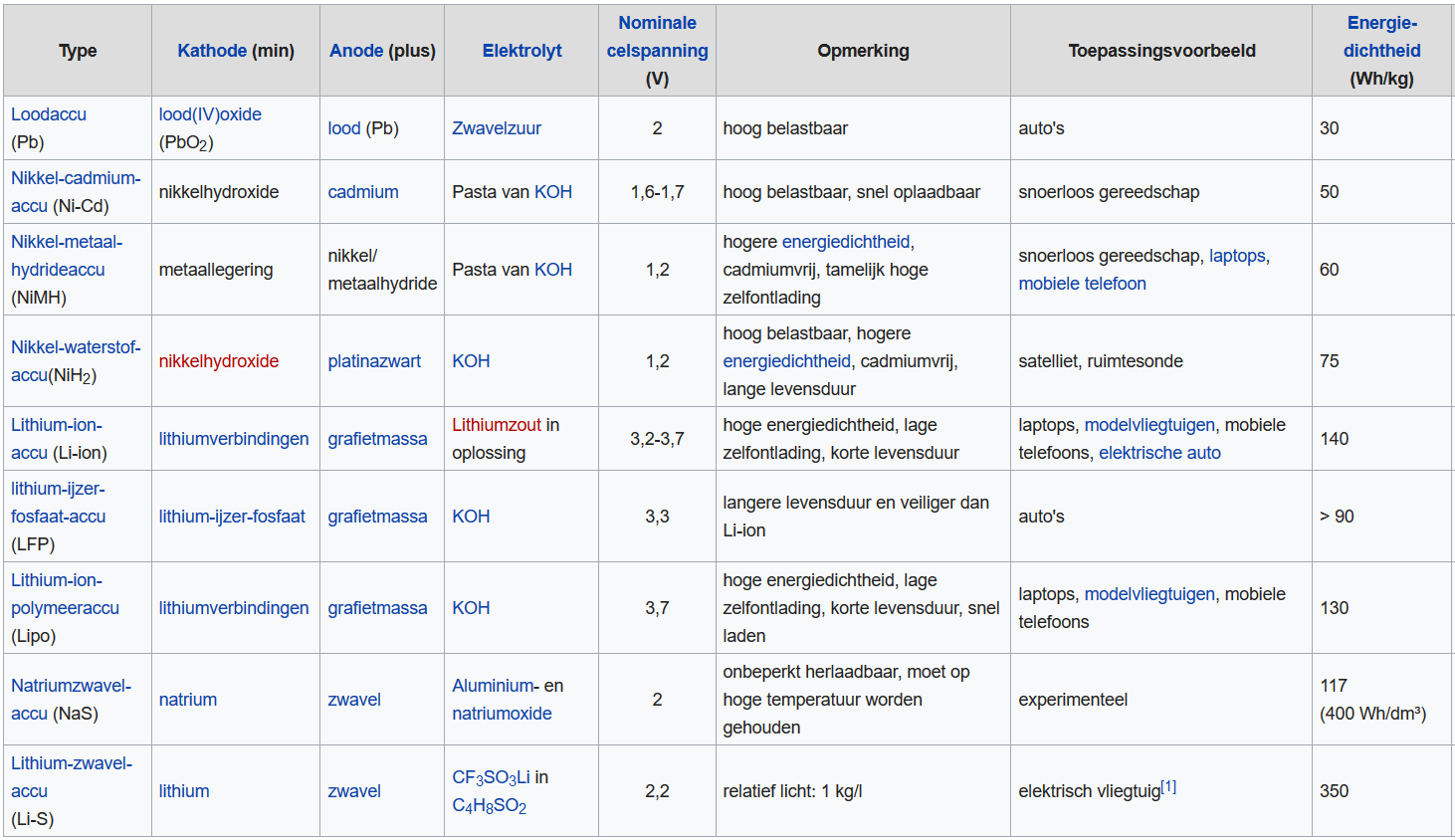 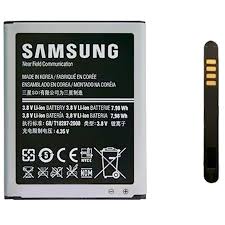 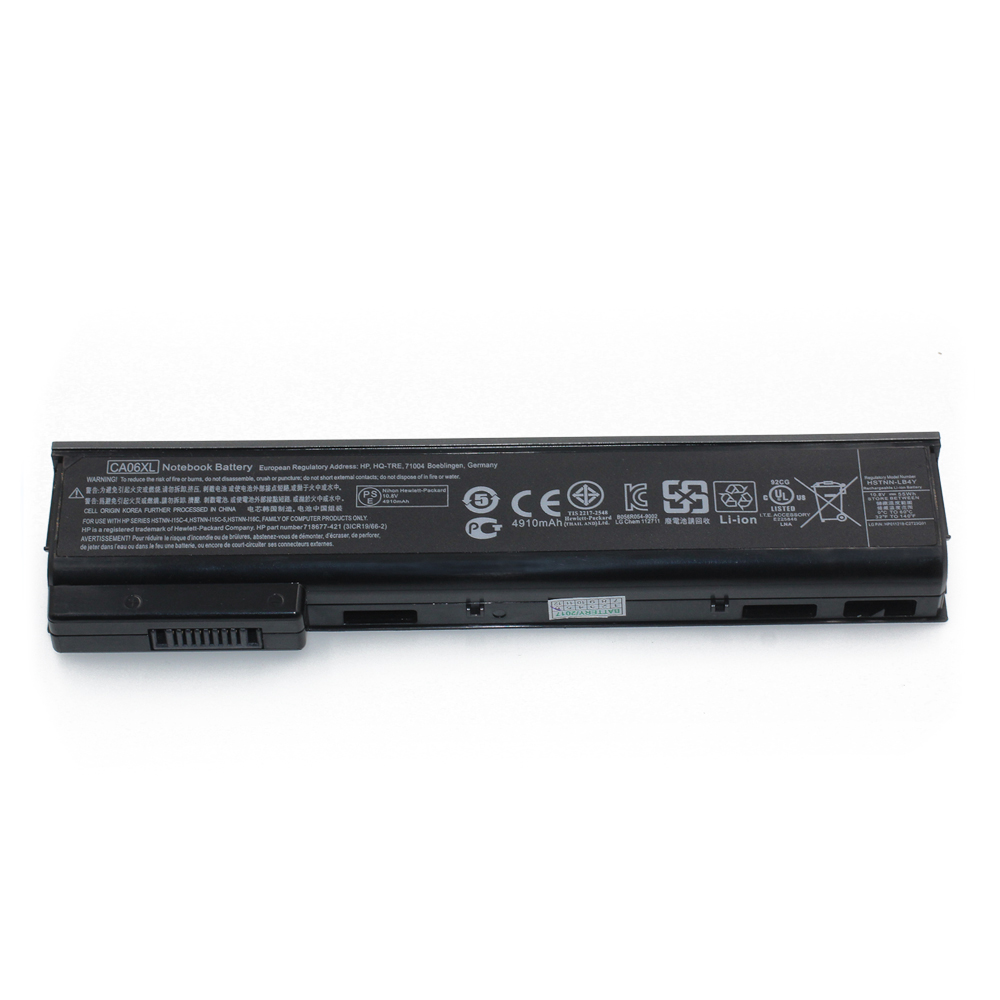